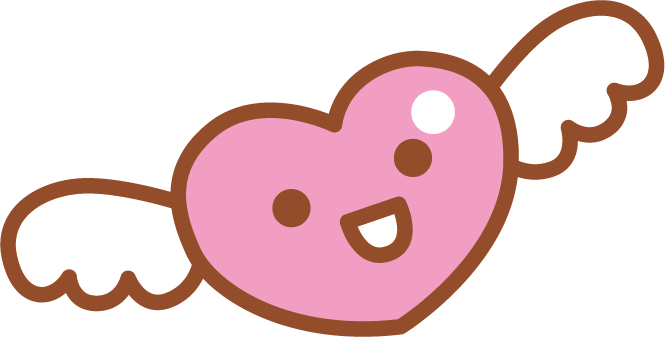 Thành phố Cần Thơ
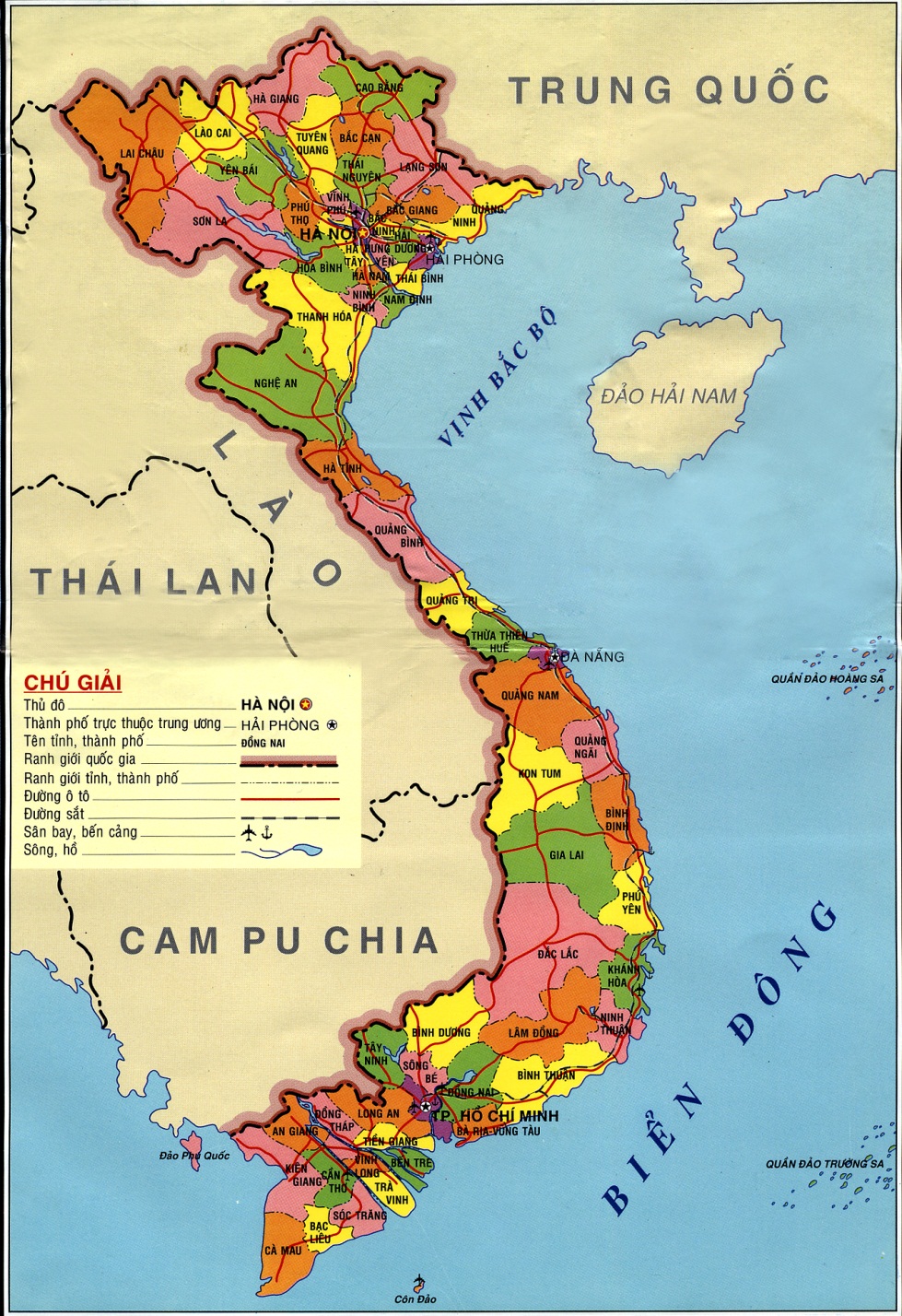 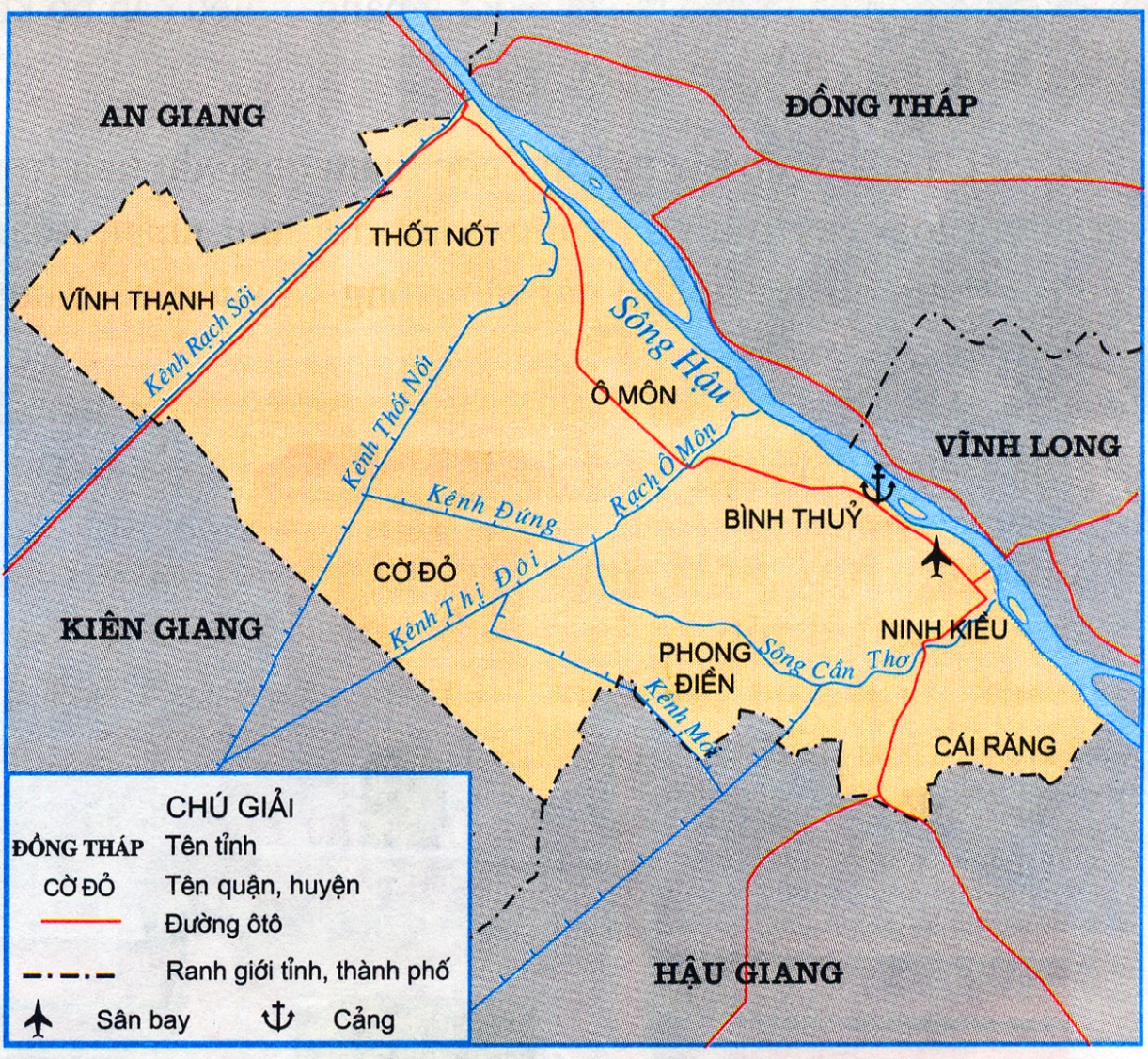 Chỉ vị trí thành phố Cần Thơ trên lược đồ?
Diện tích: 1.439.200 km²
Dân số: Trên 1.235 nghìn người (năm 2019)
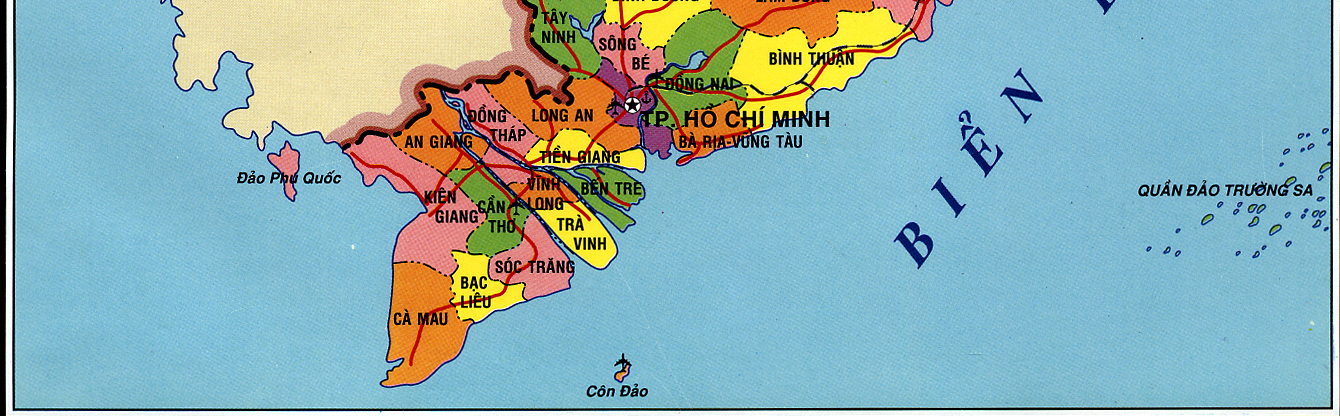 Lược đồ thành phố Cần Thơ
Thành phố Cần Thơ giáp với những tỉnh nào?
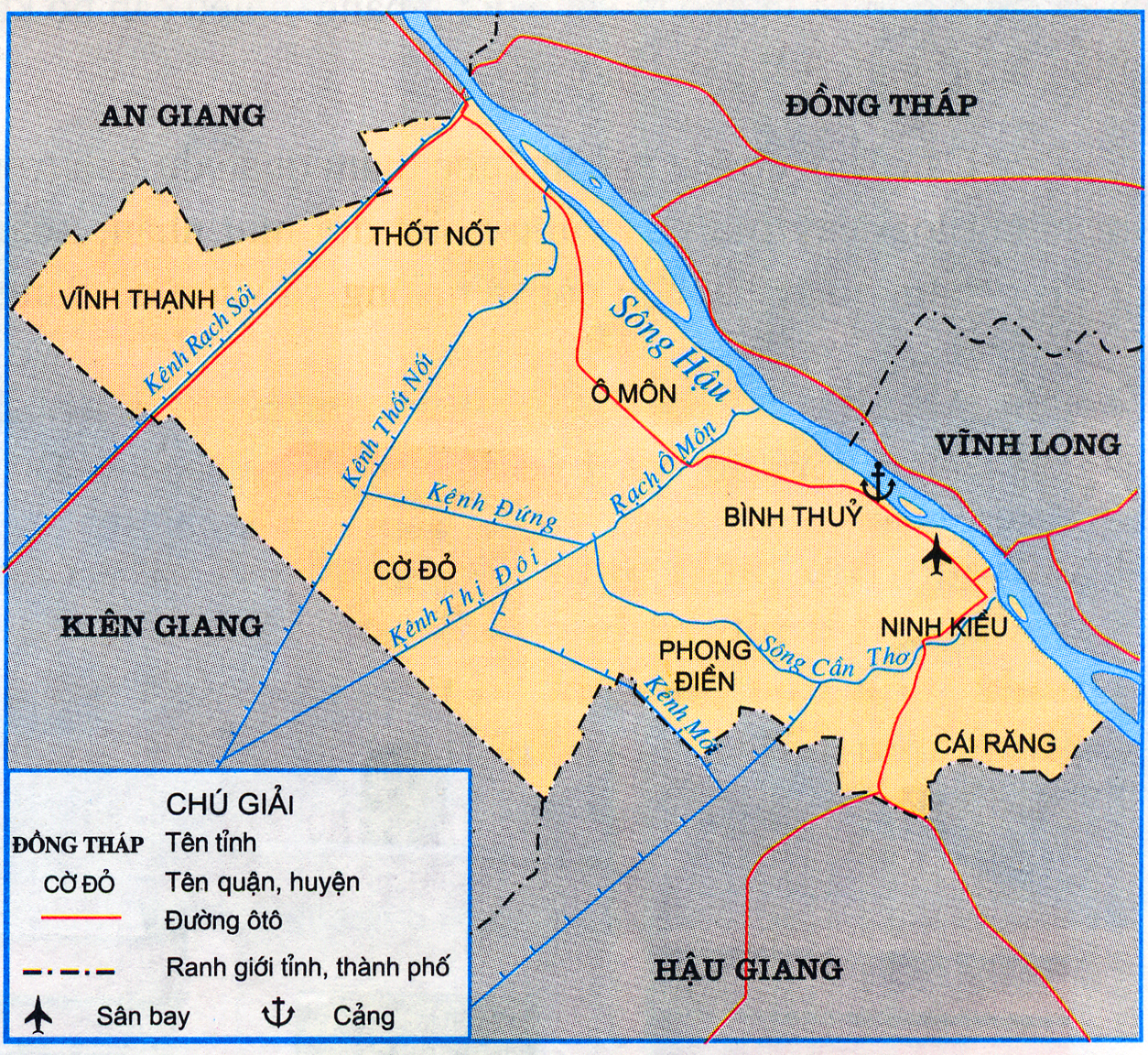 LƯỢC ĐỒ THÀNH PHỐ CẦN THƠ
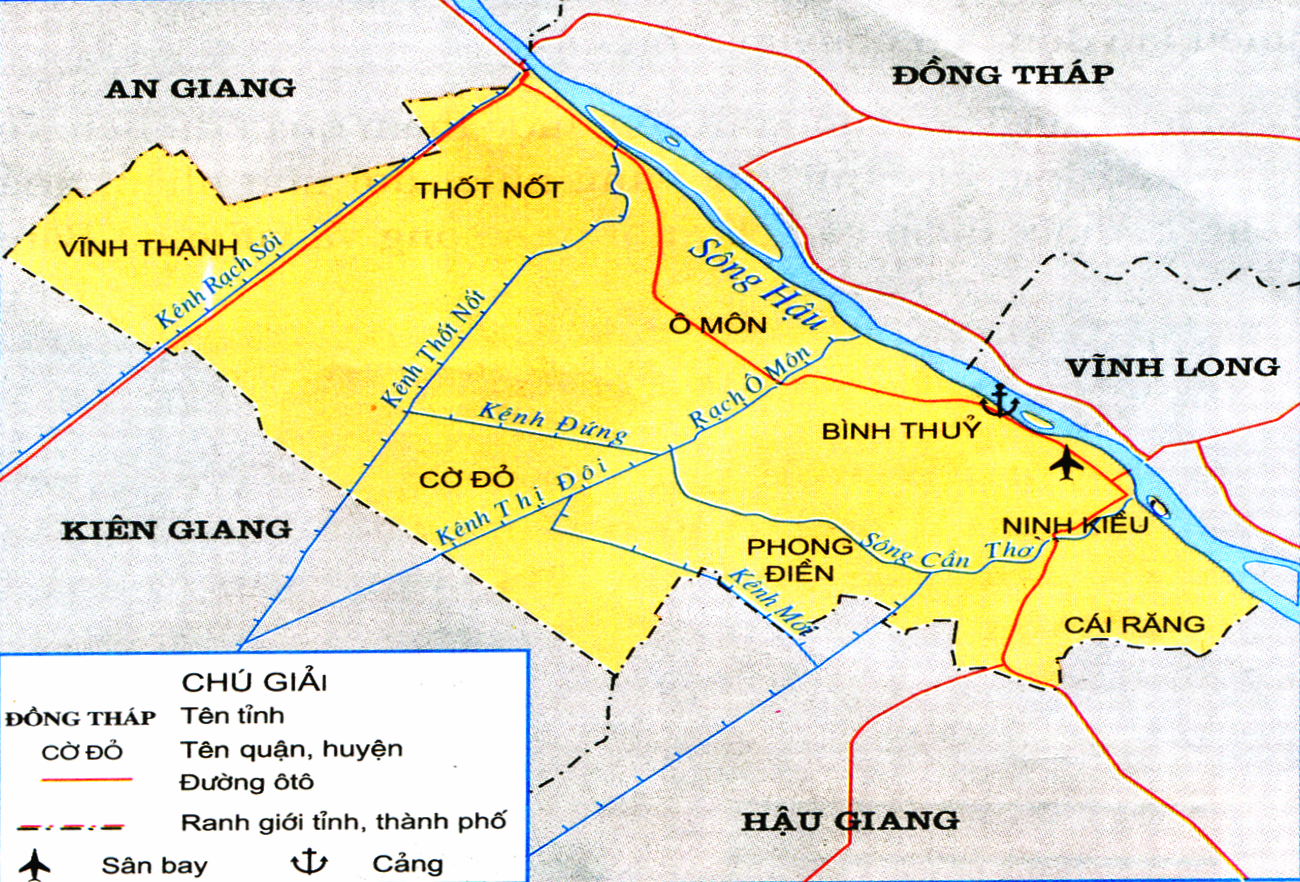 2/ Thành Phố Cần Thơ nằm bên bờ sông nào?
ĐƯỜNG BỘ
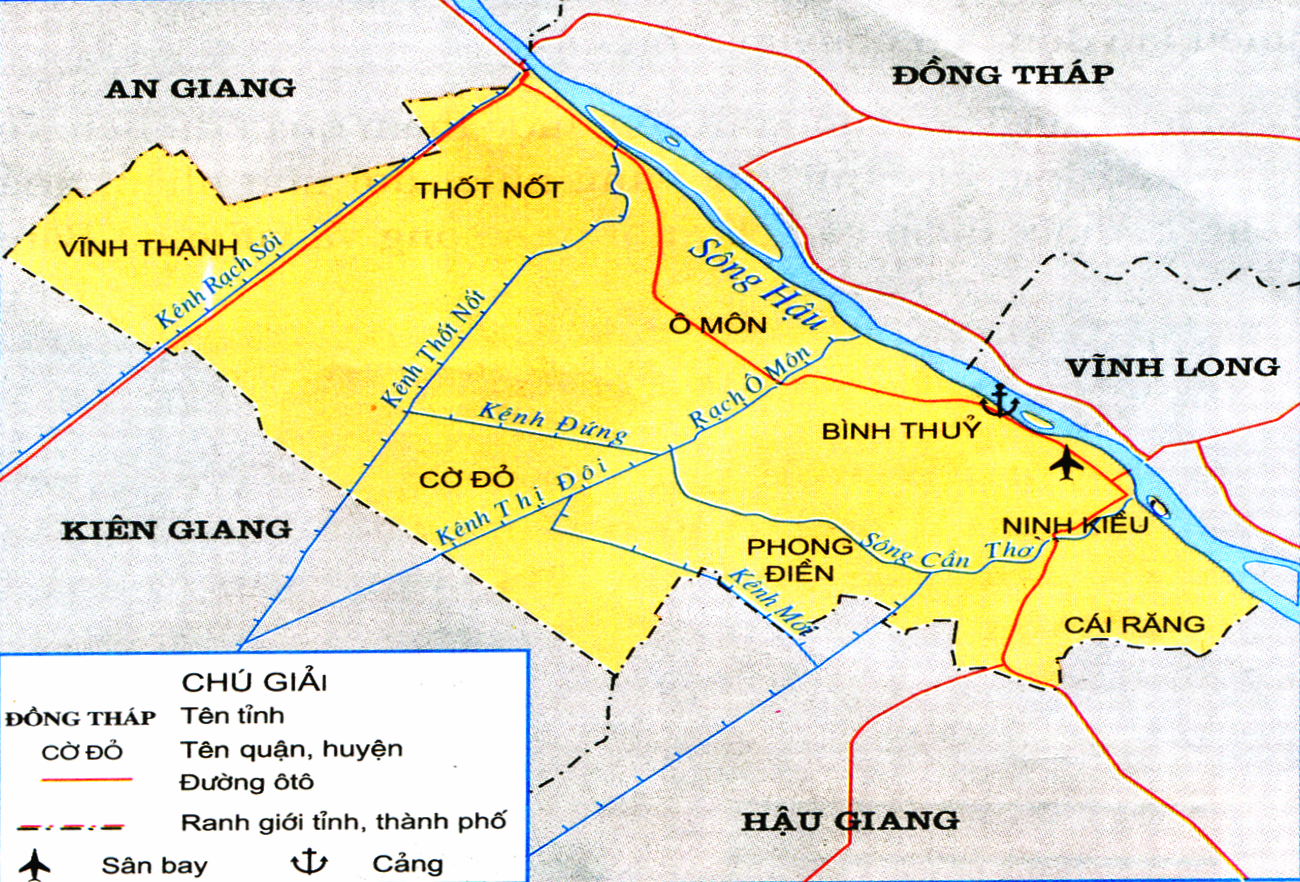 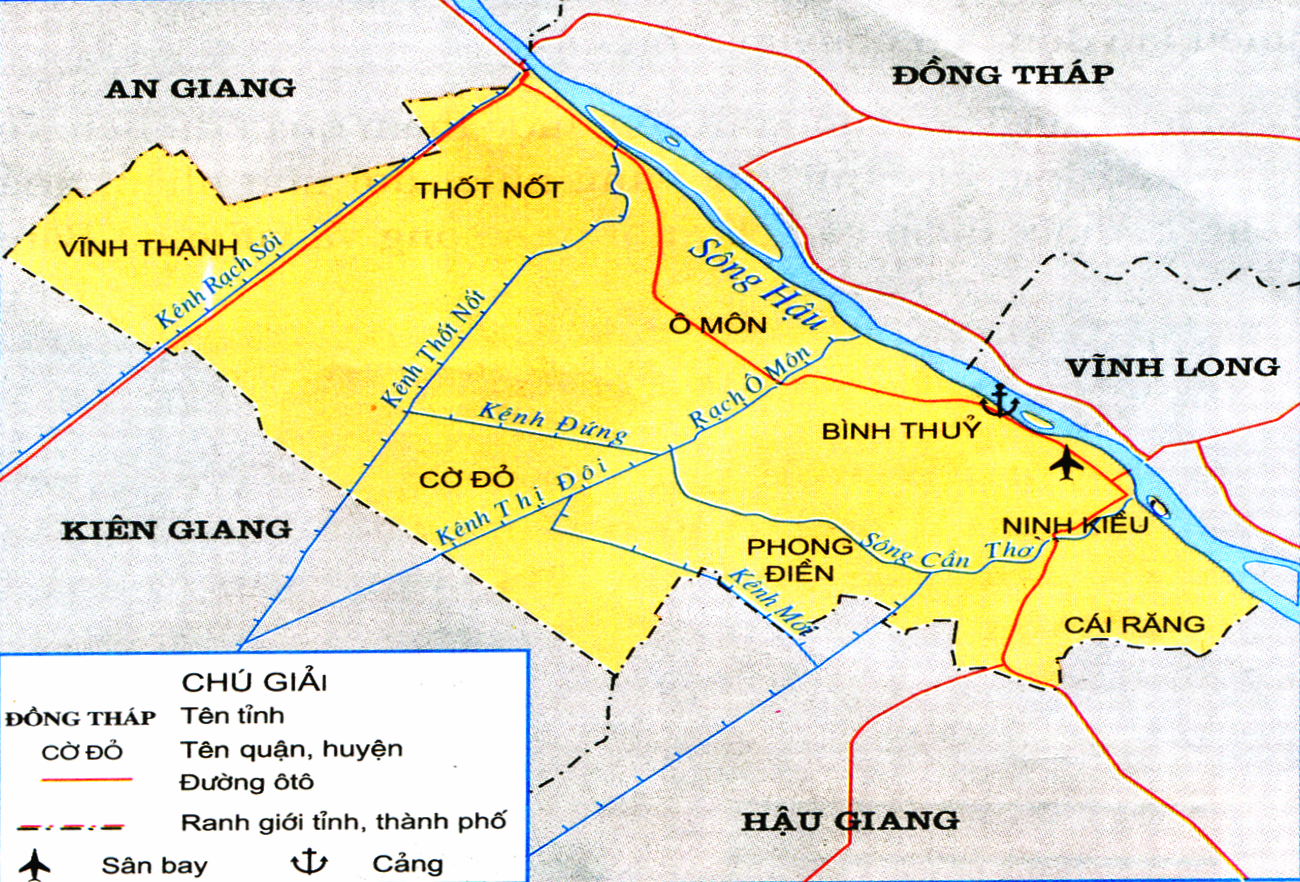 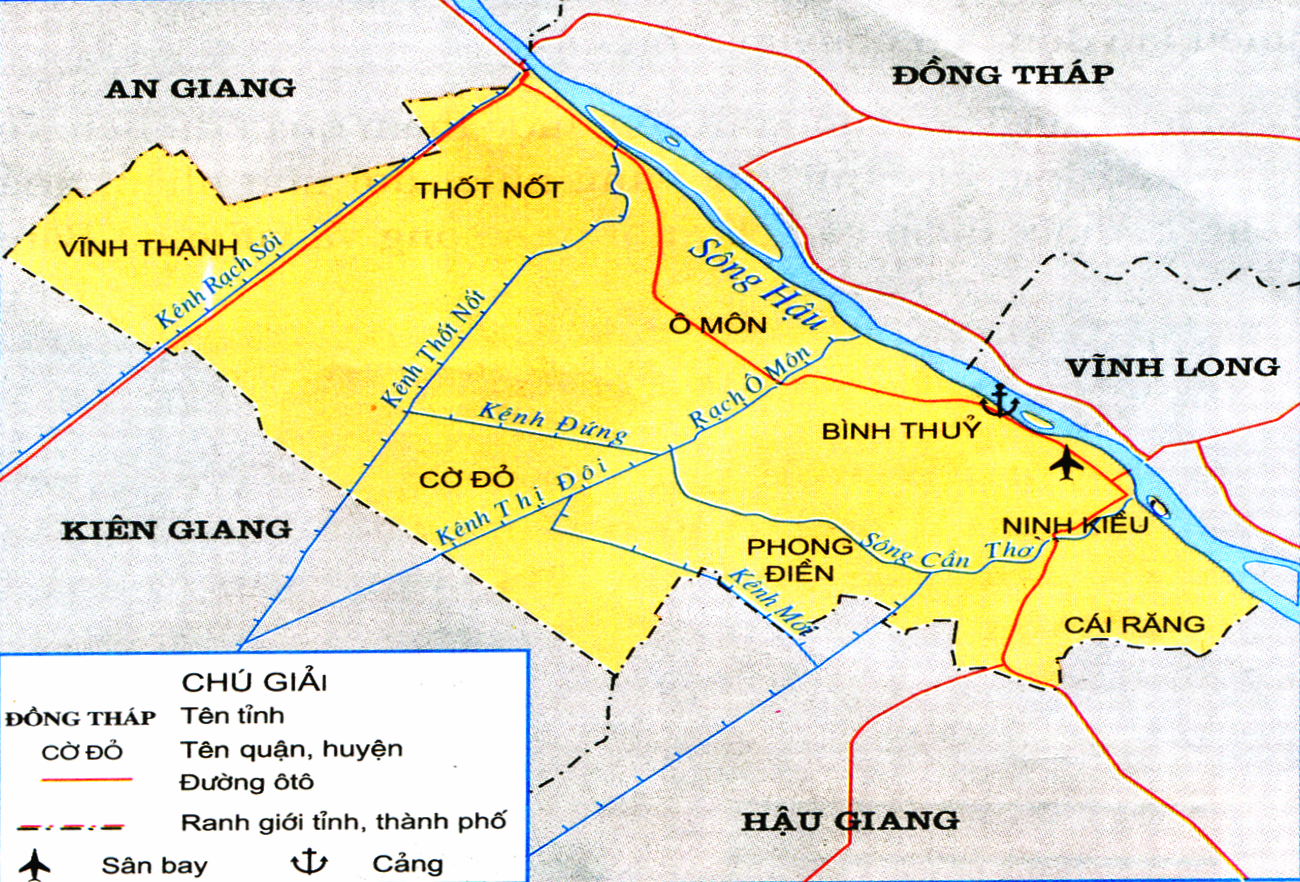 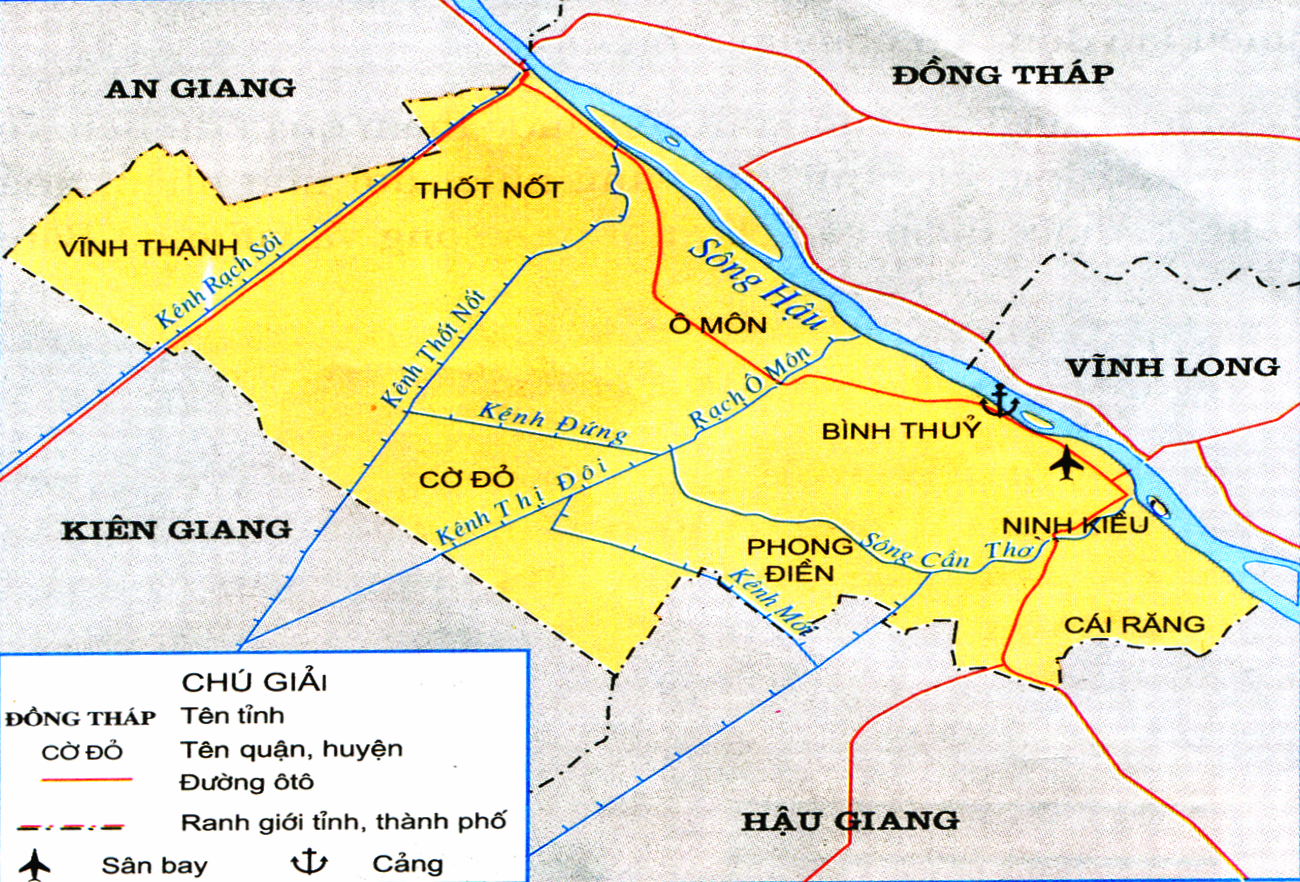 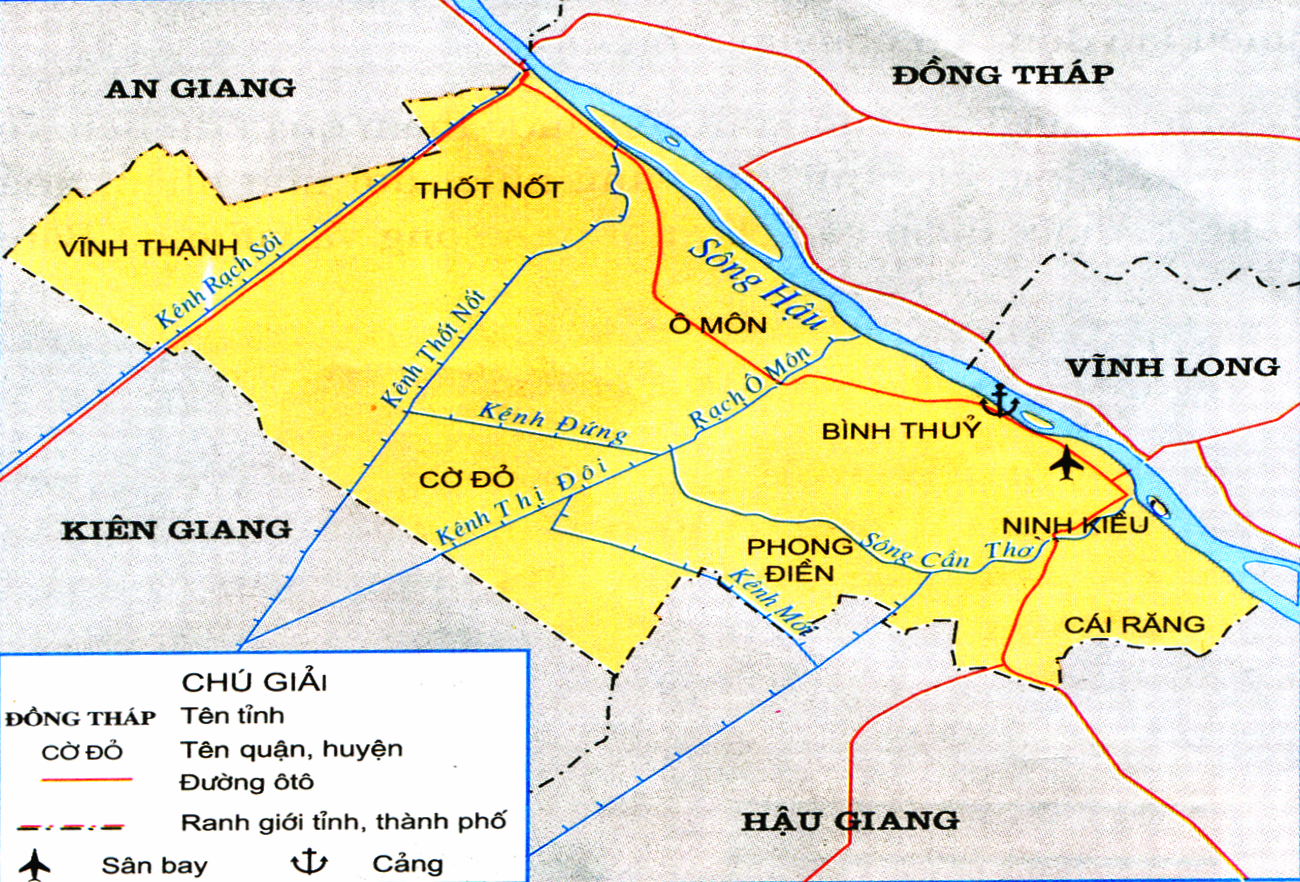 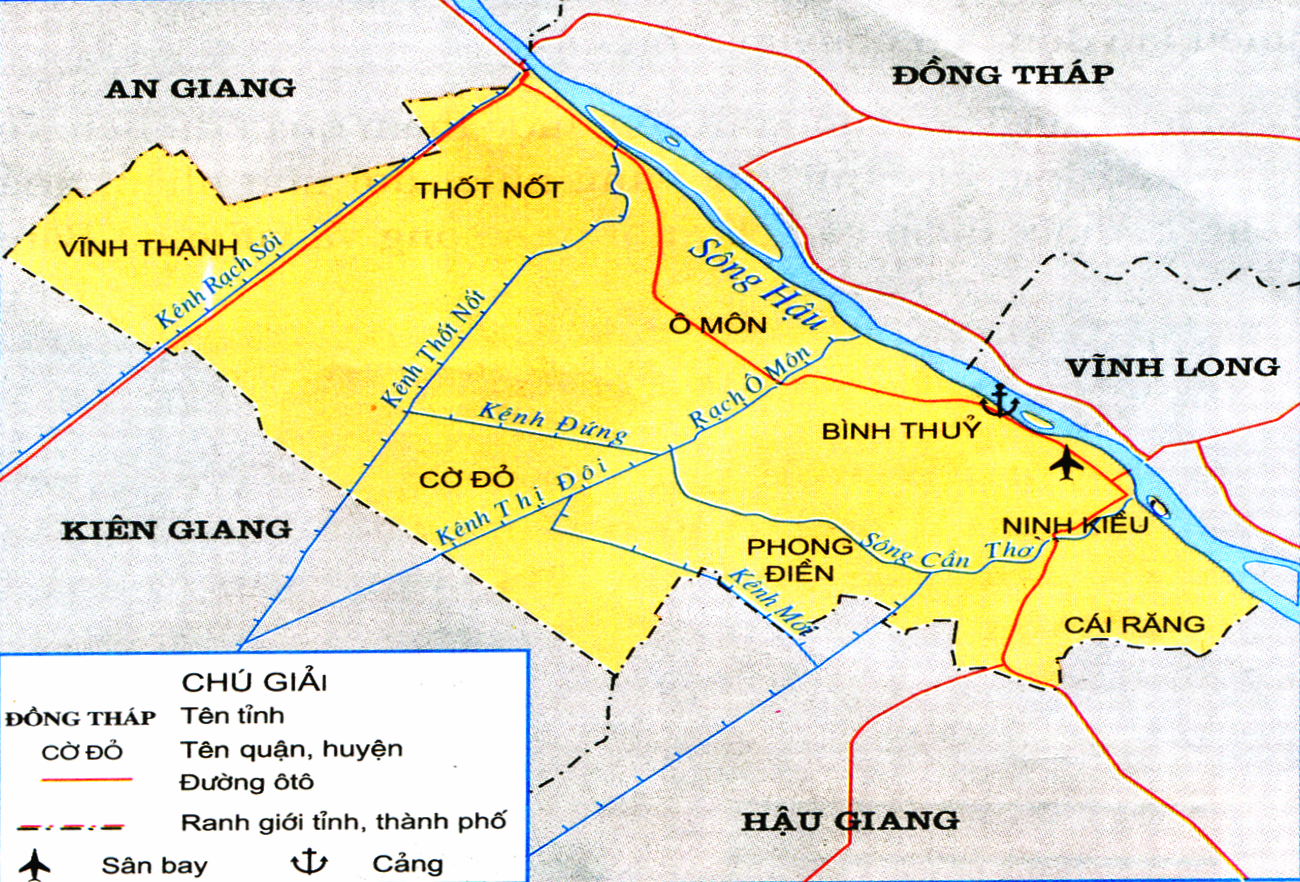 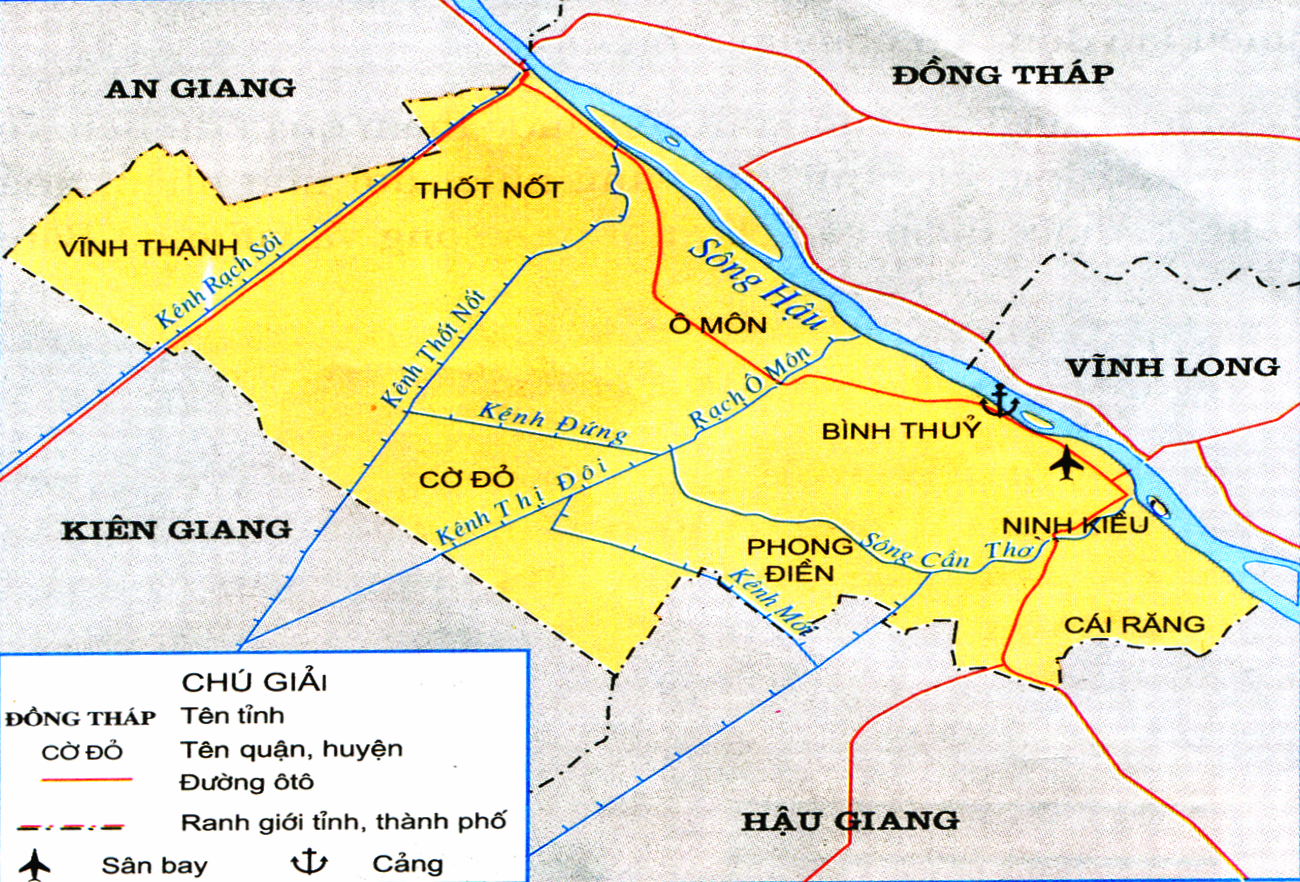 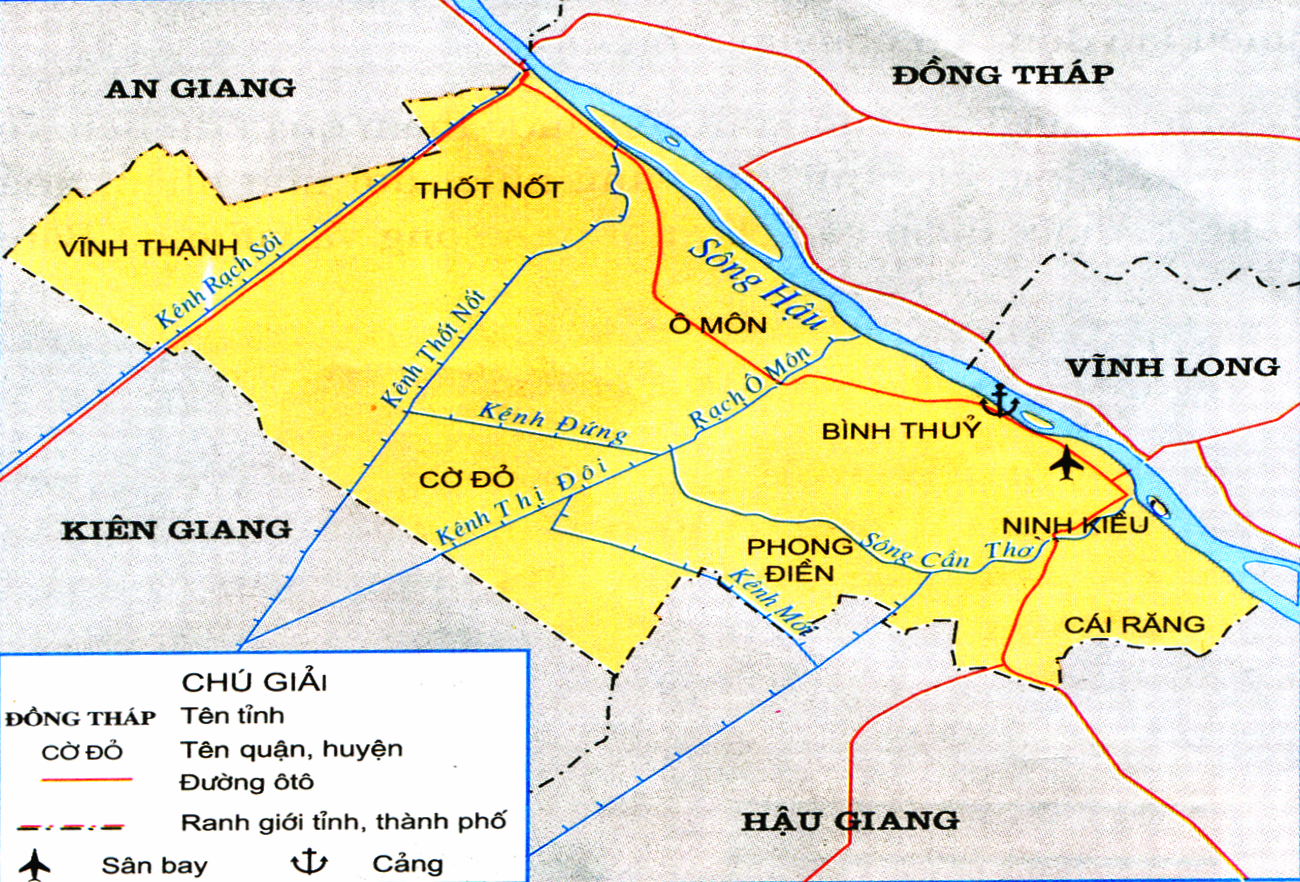 3. Từ thành phố Cần Thơ có thể đi các tỉnh khác bằng các loại đường giao thông nào ?
ĐƯỜNG HÀNG KHÔNG
ĐƯỜNG THUỶ,
ĐƯỜNG BỘ,
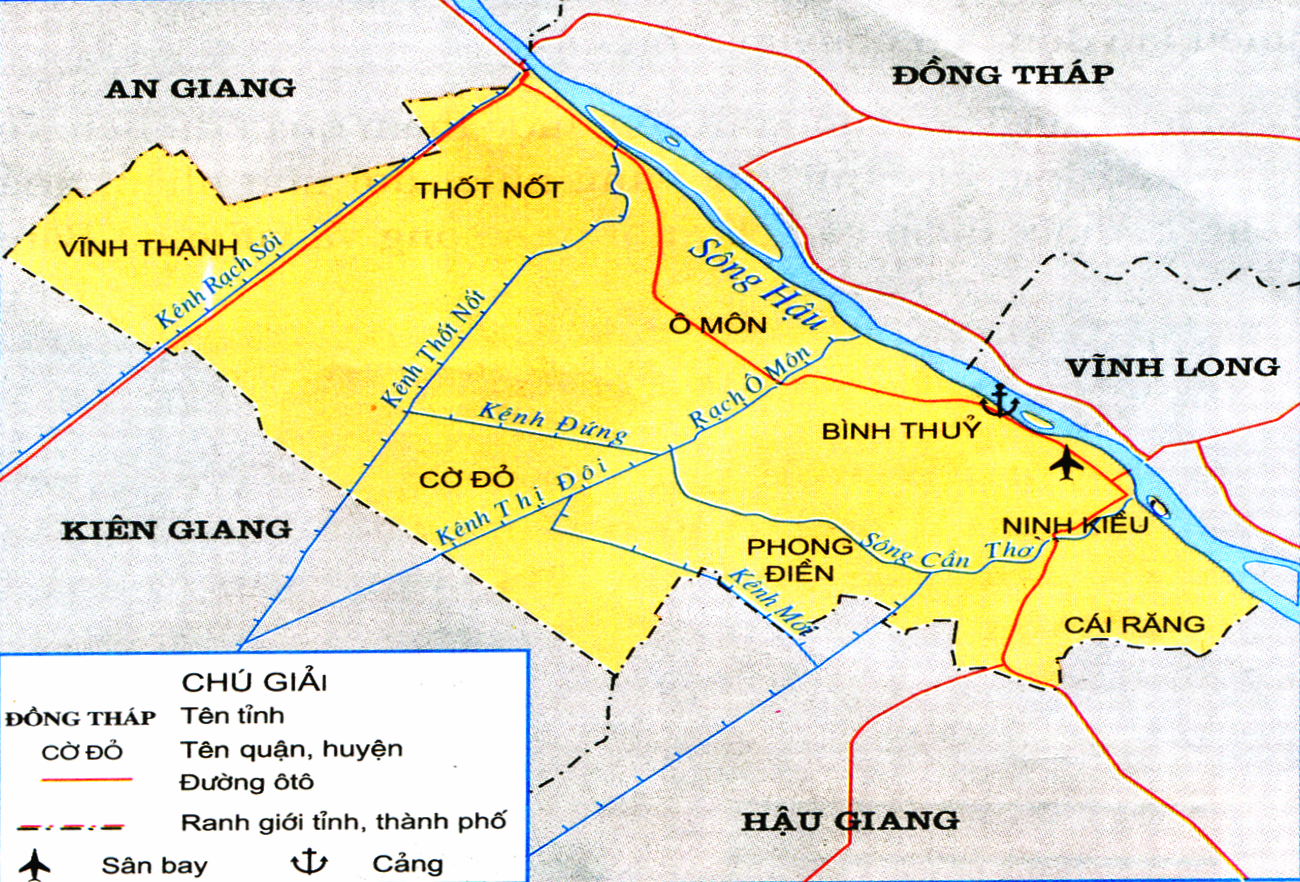 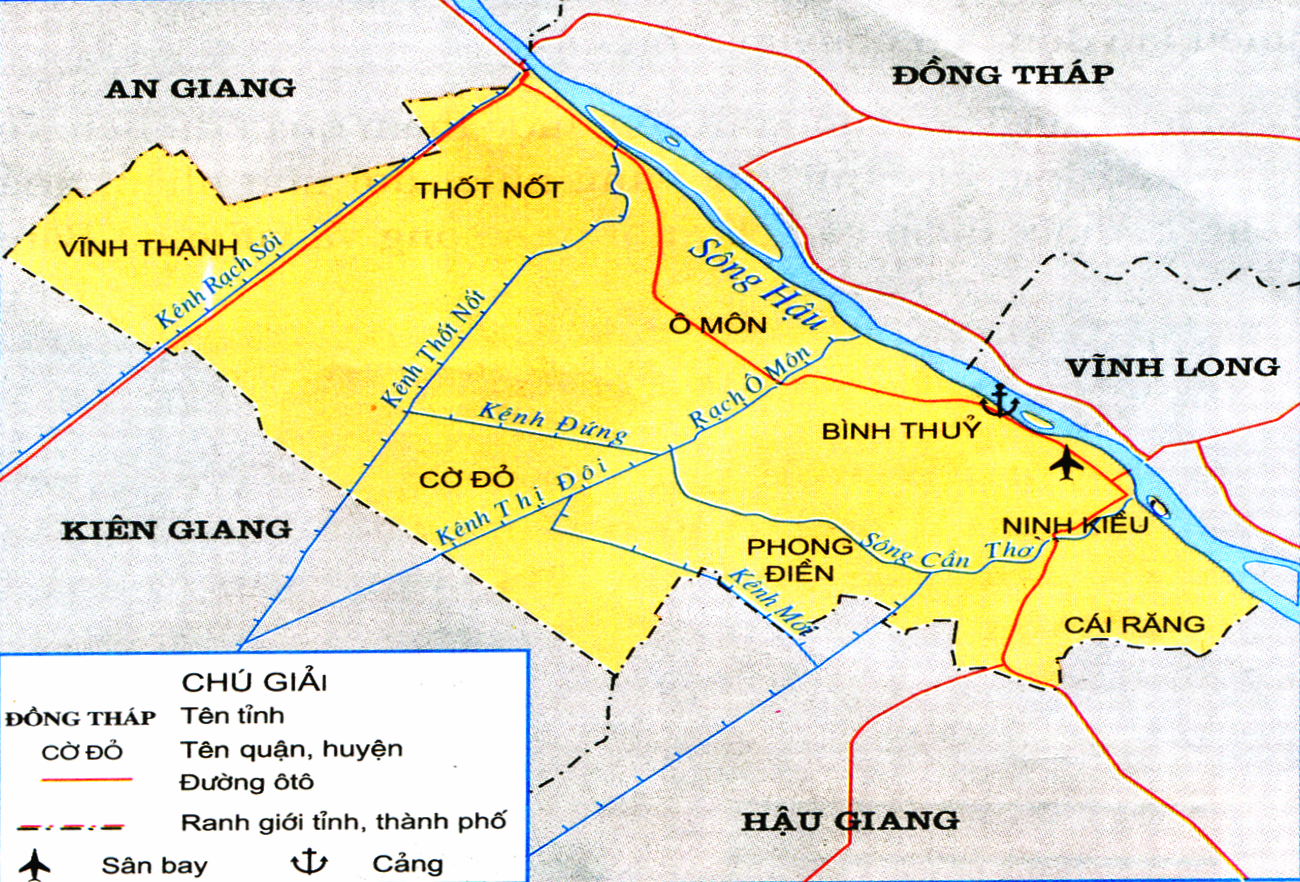 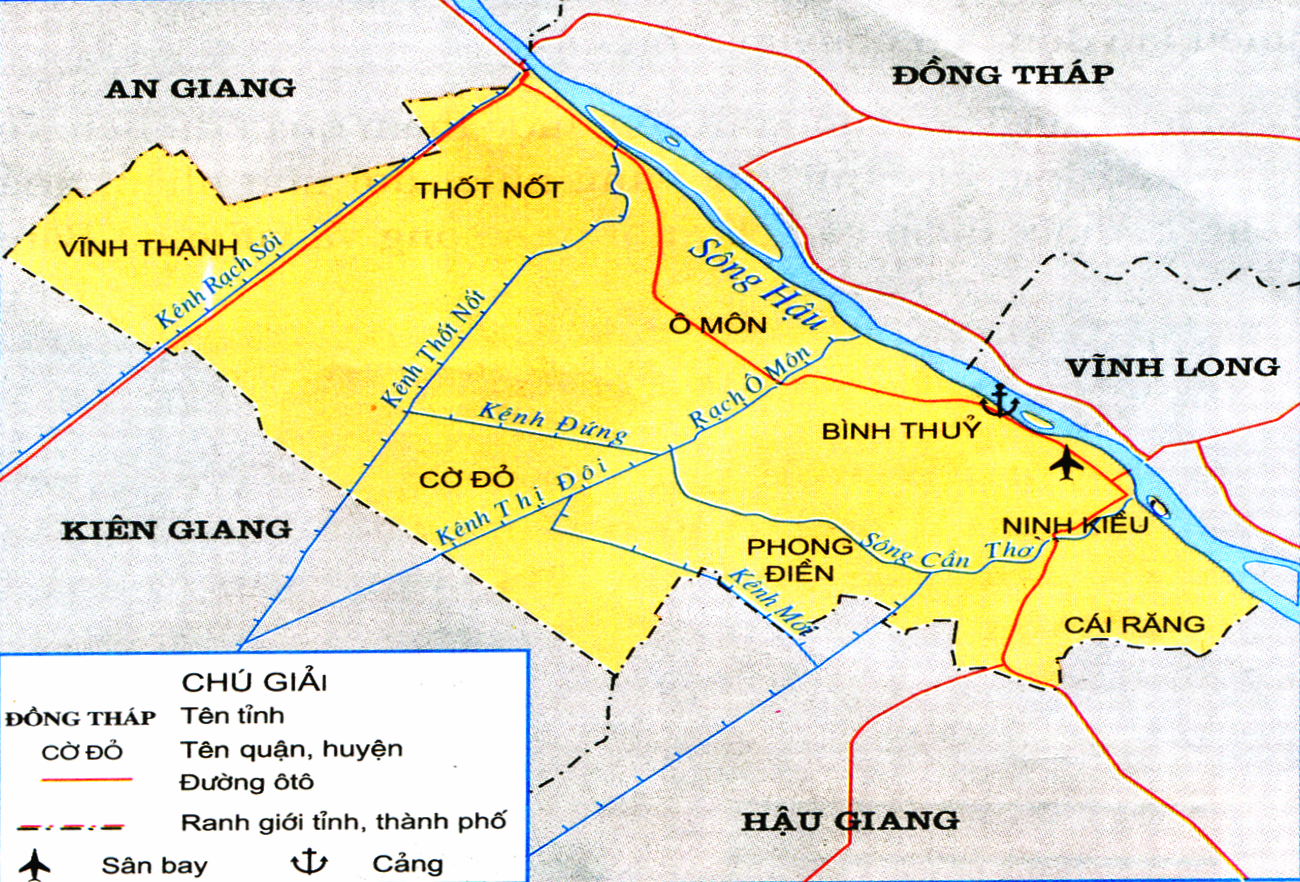 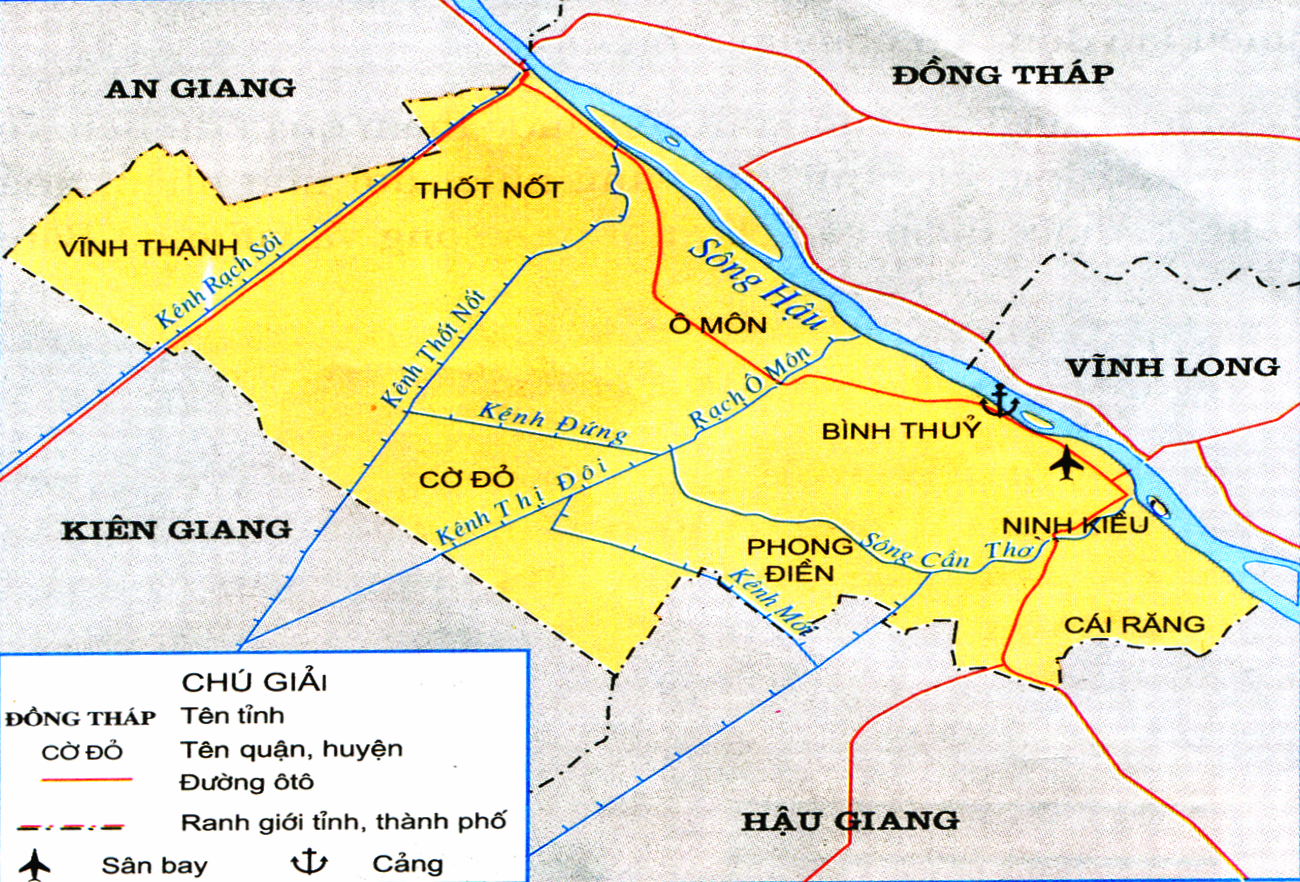 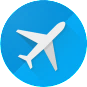 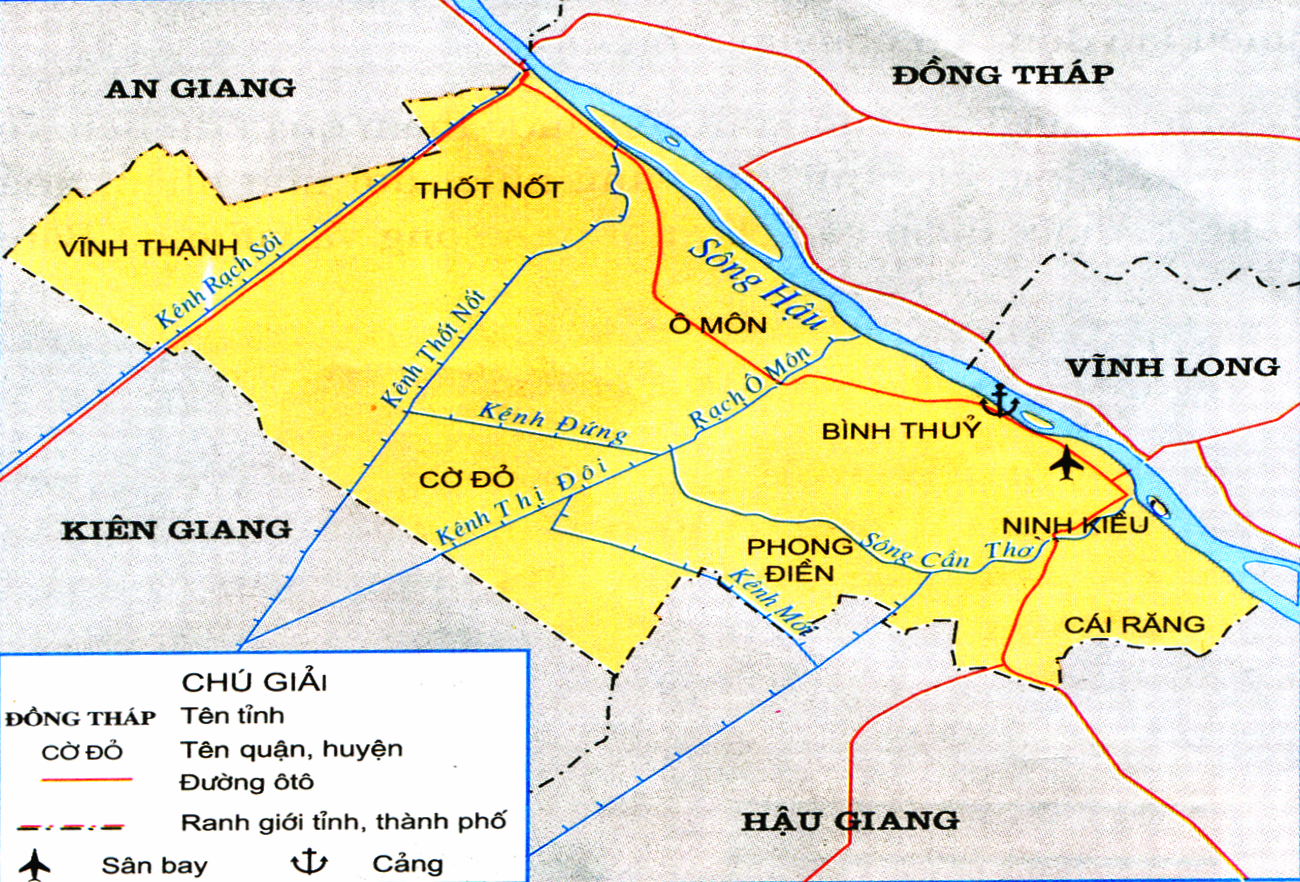 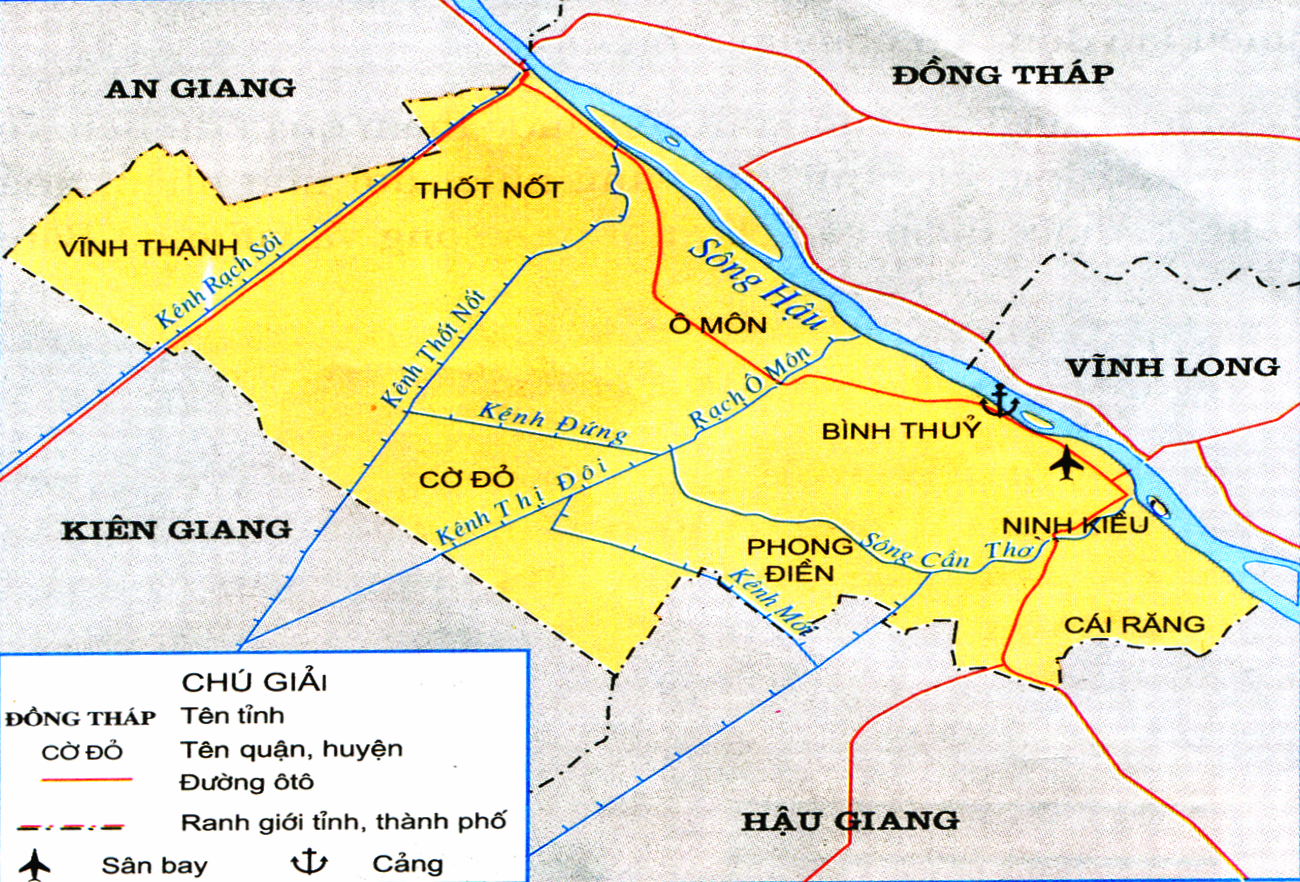 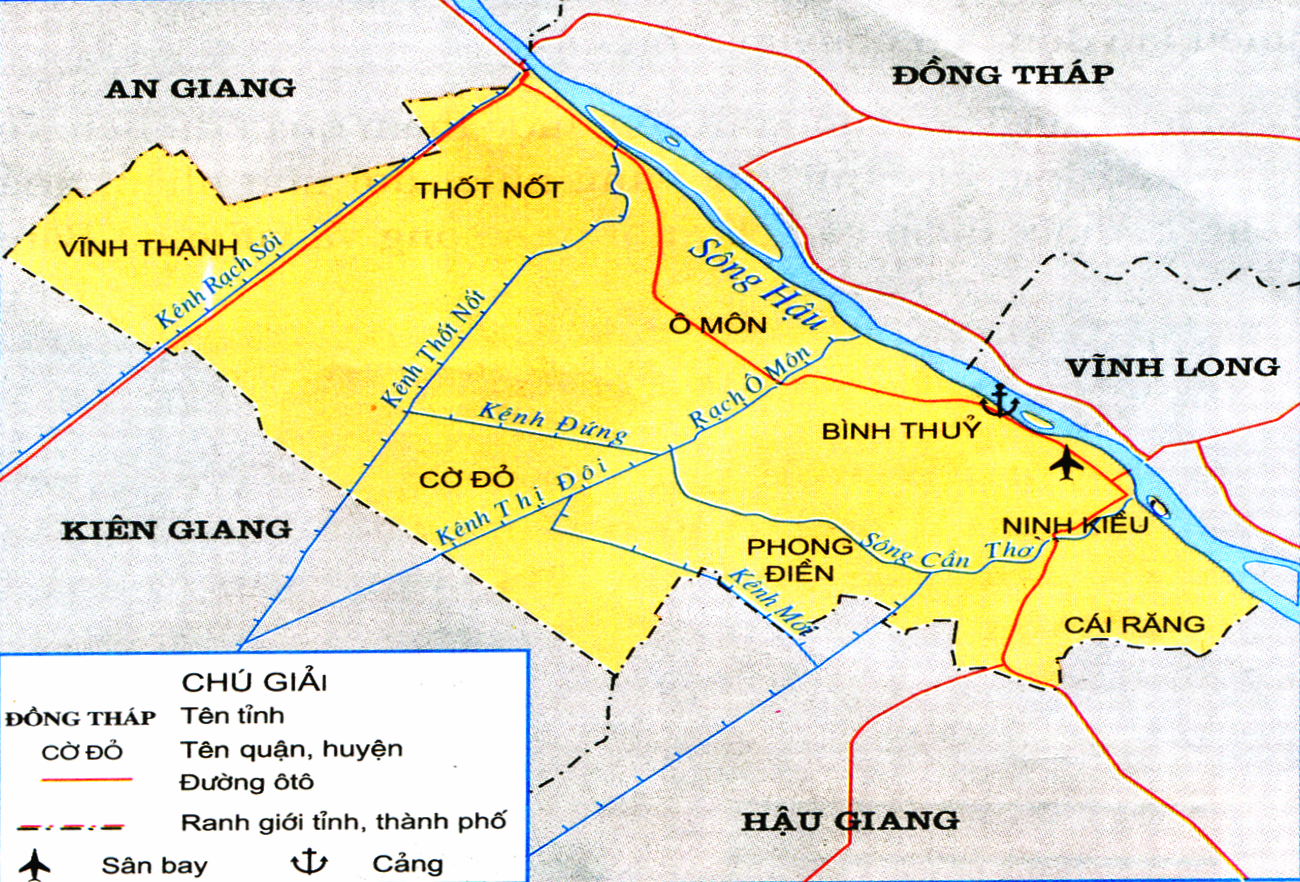 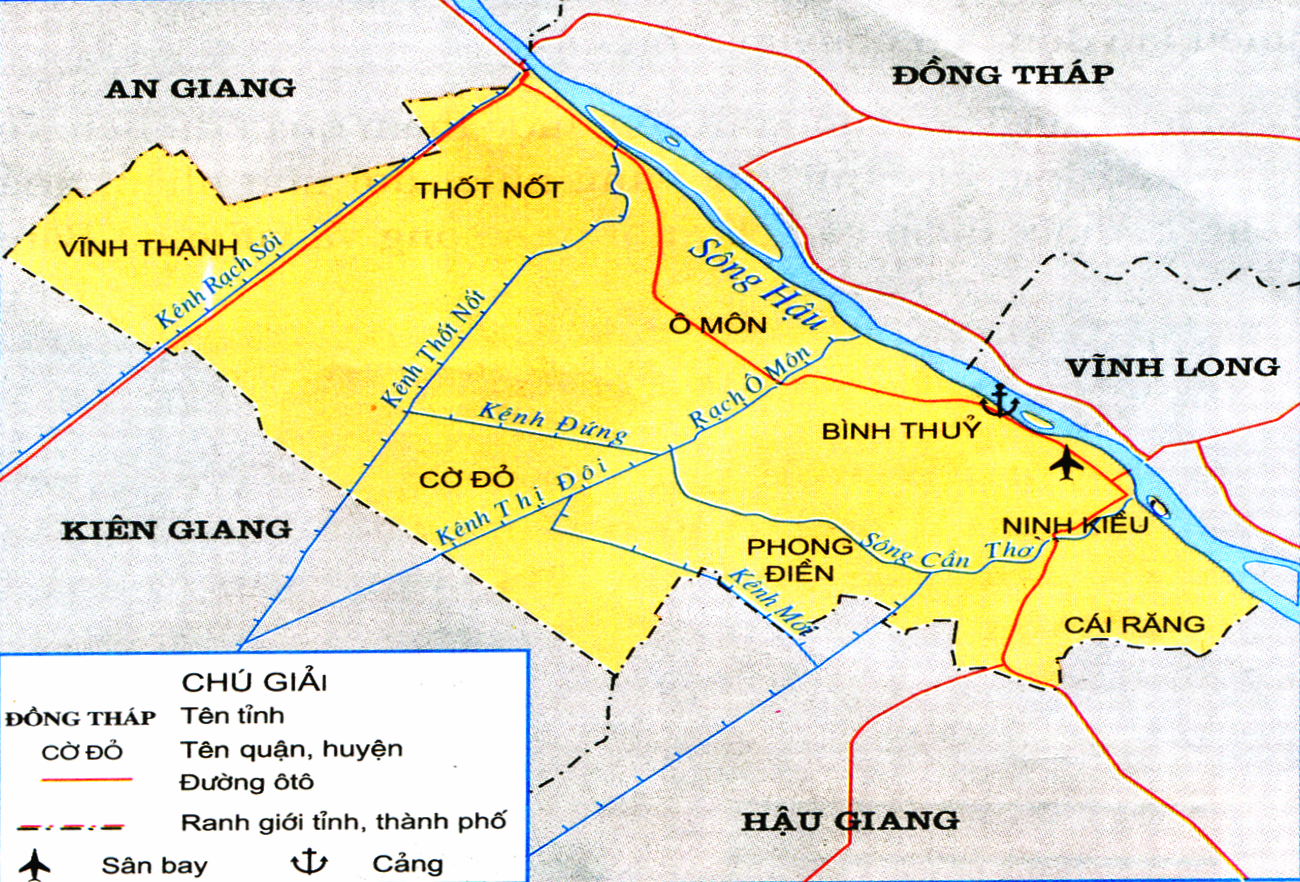 3. Từ thành phố Cần Thơ có thể đi các tỉnh khác bằng các loại đường giao thông nào ?
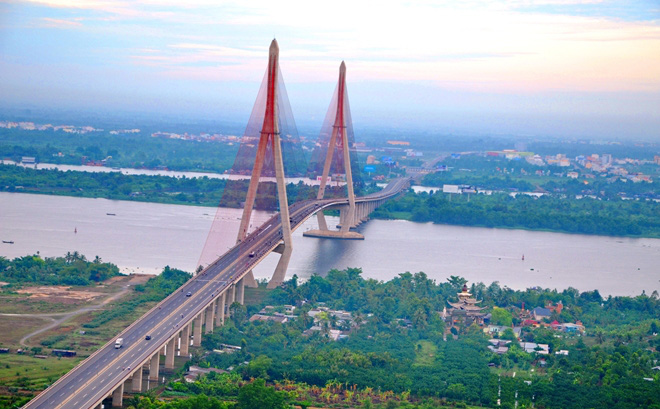 CẦU CẦN THƠ
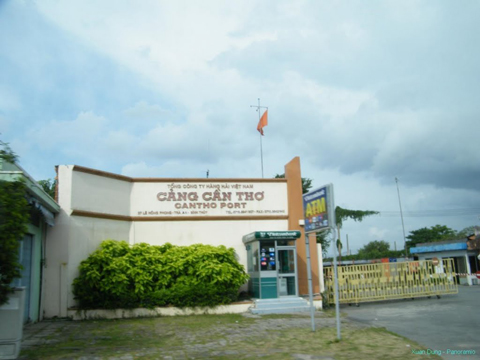 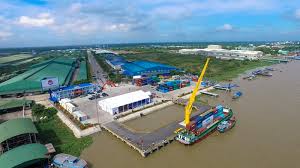 CẢNG CẦN THƠ
CẢNG CÁI CUI
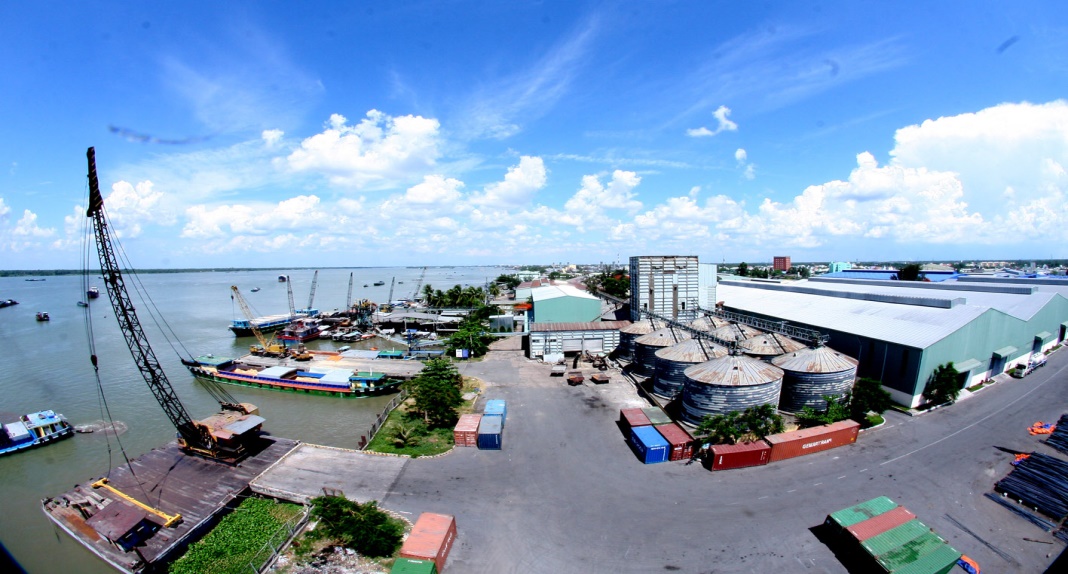 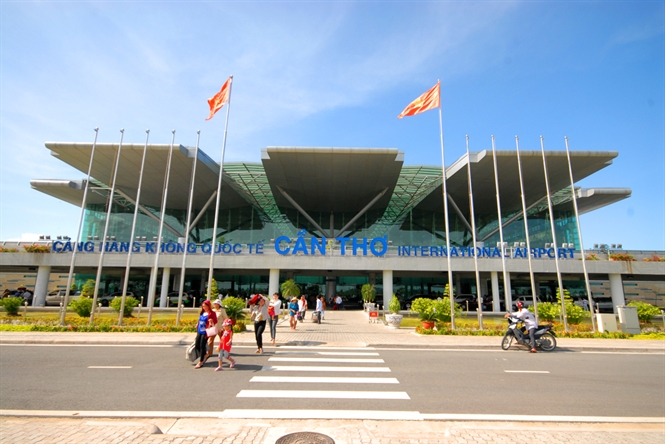 CẢNG TRÀ NÓC
SÂN BAY CẦN THƠ
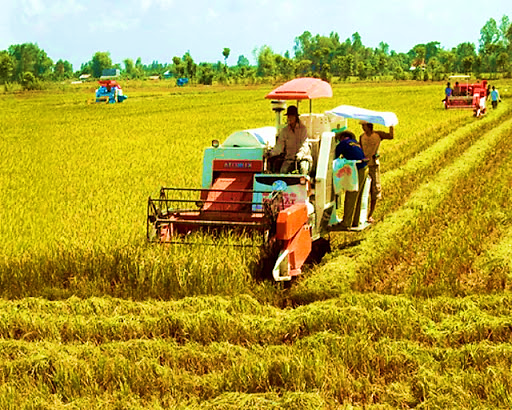 Cần Thơ vào mùa thu hoạch lúa
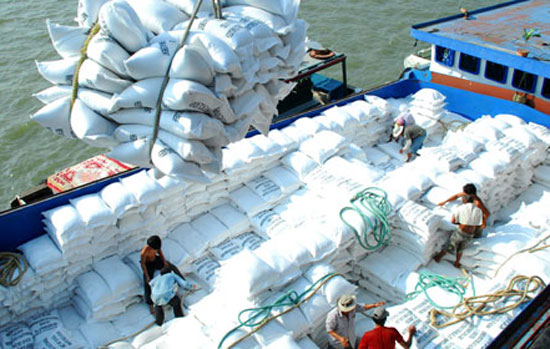 Xuất khẩu gạo.
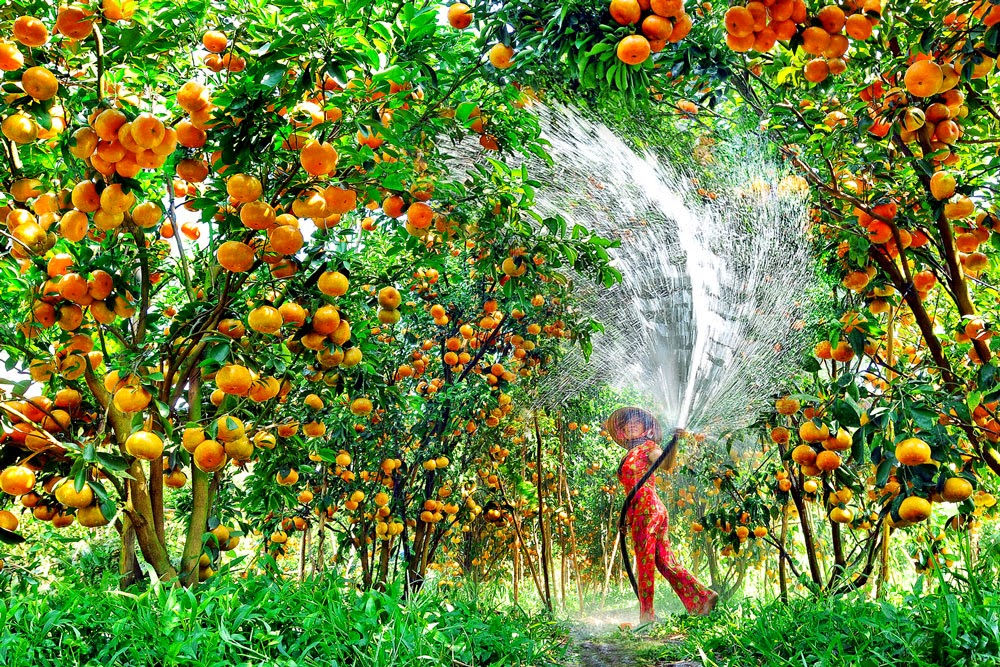 Vườn trái cây
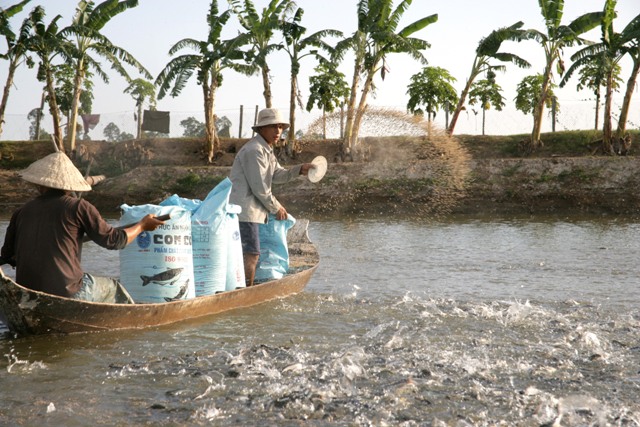 Nuôi trồng thủy sản
Nhà máy chế biến thủy sản.
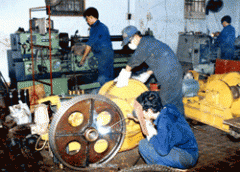 Nhà máy sản xuất máy nông nghiệp
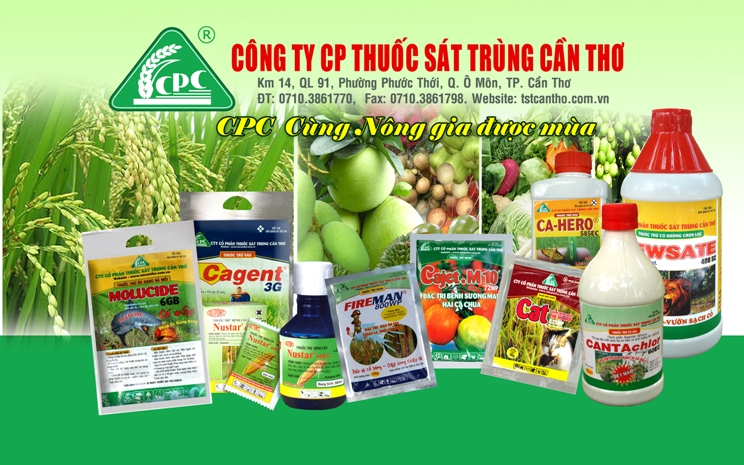 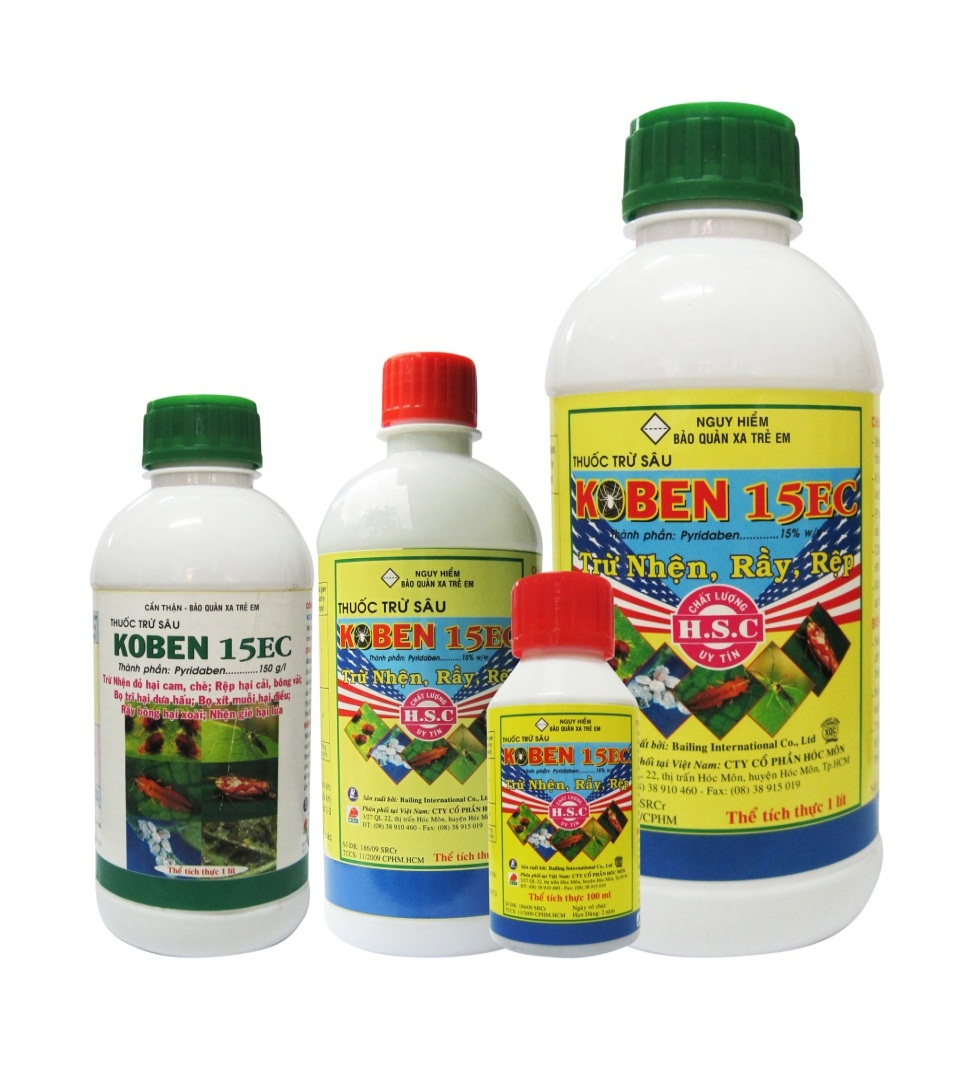 Sản xuất phân bón
Thuốc trừ sâu
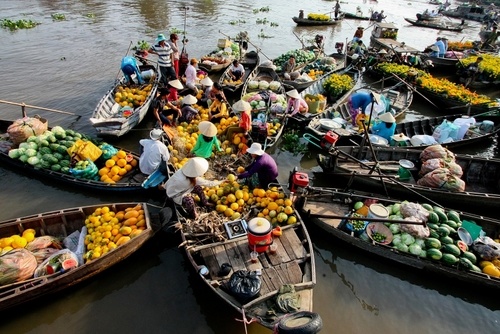 Cảnh mua, bán các mặt hàng nông sản.
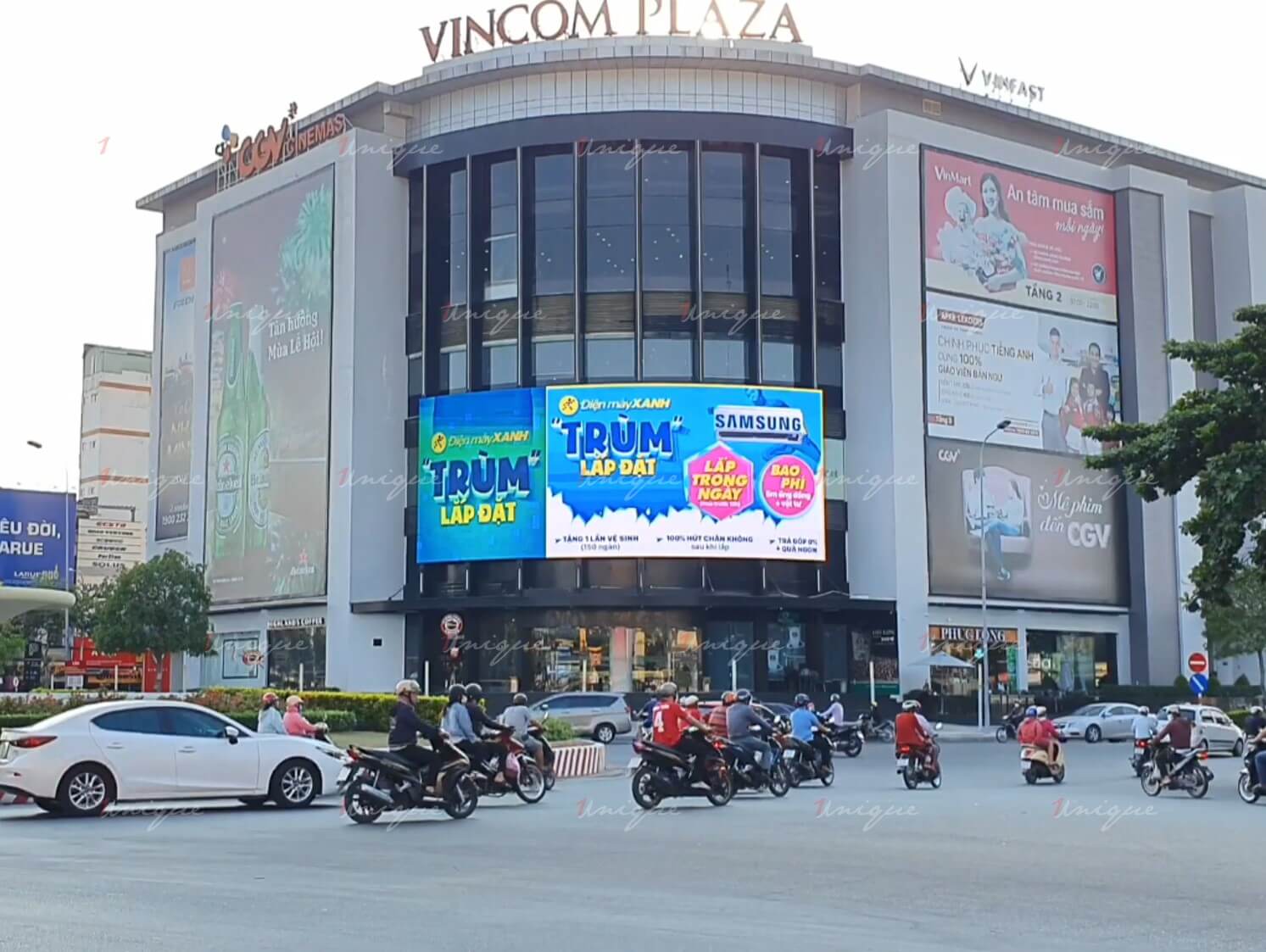 Trung tâm thương mại Cần Thơ
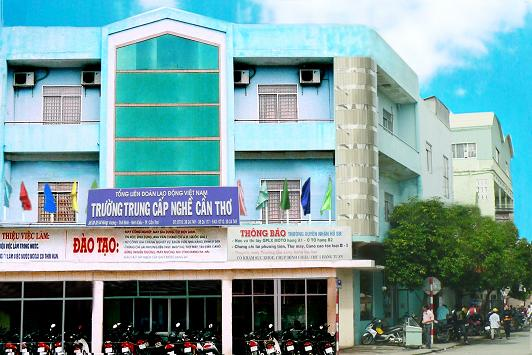 Trung tâm dạy nghề
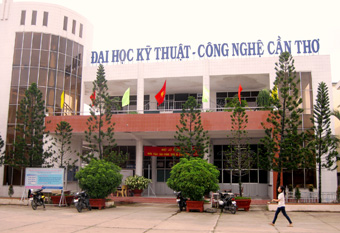 TRƯỜNG ĐẠI HỌC KỸ THUẬT – CÔNG NGHỆ CẦN THƠ
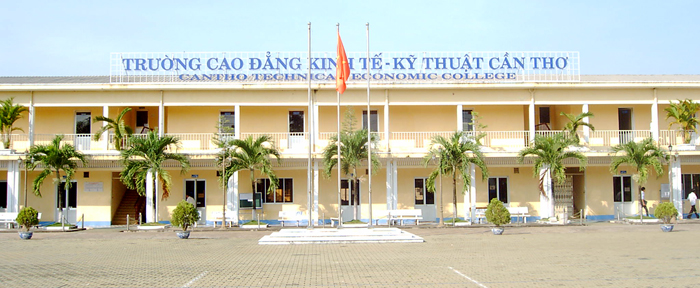 TRƯỜNG CAO ĐẲNG KINH TẾ – KỸ THUẬT CẦN THƠ
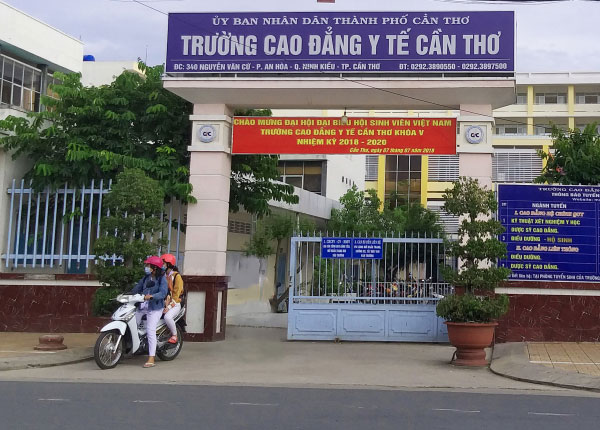 TRƯỜNG CAO ĐẲNG Y TẾ CẦN THƠ
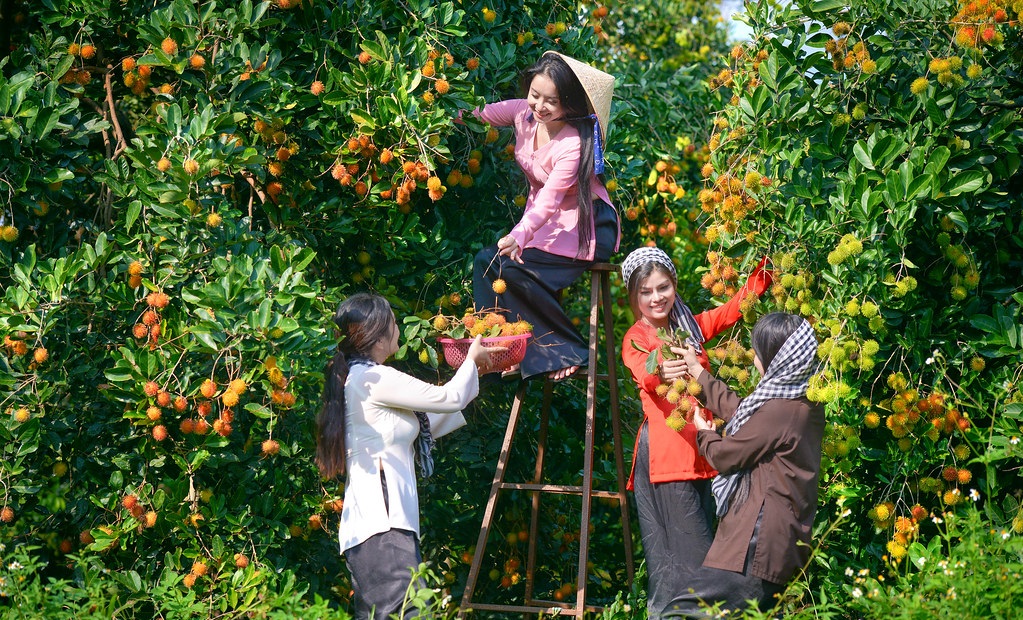 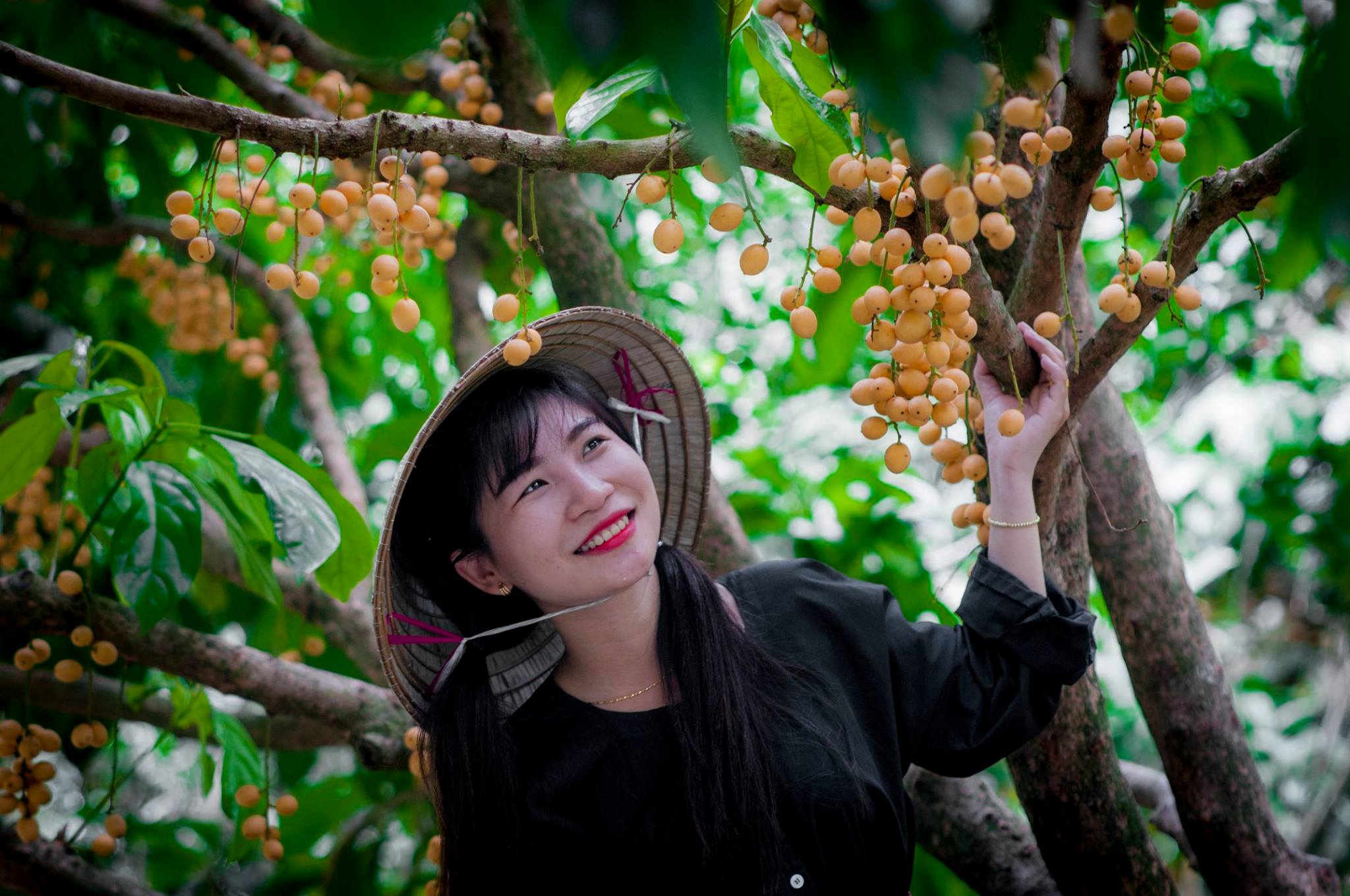 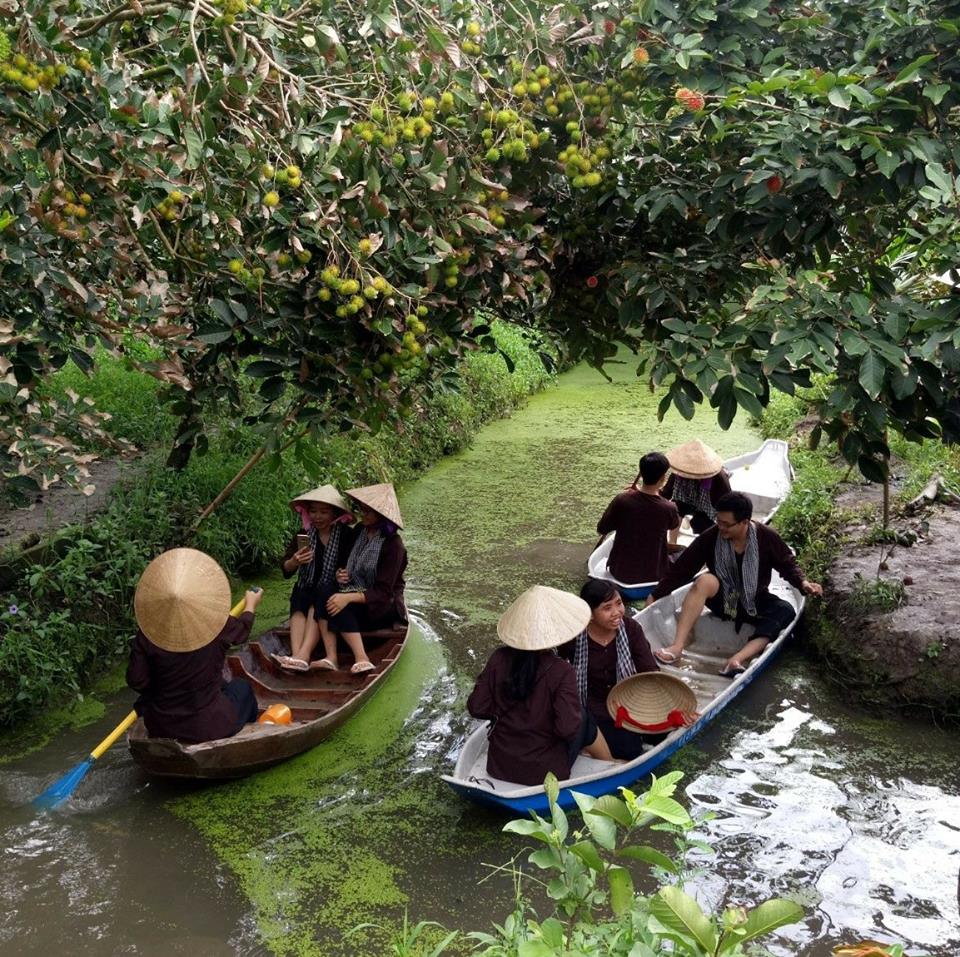 Chợ nổi Cái Răng
Chợ nổi Phụng Hiệp
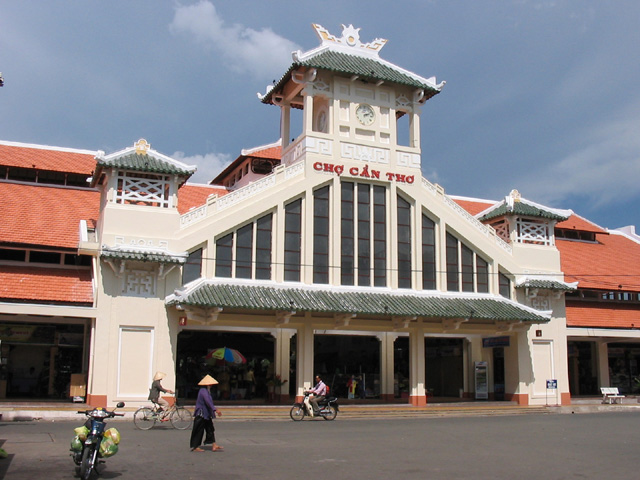 Chợ Cần Thơ